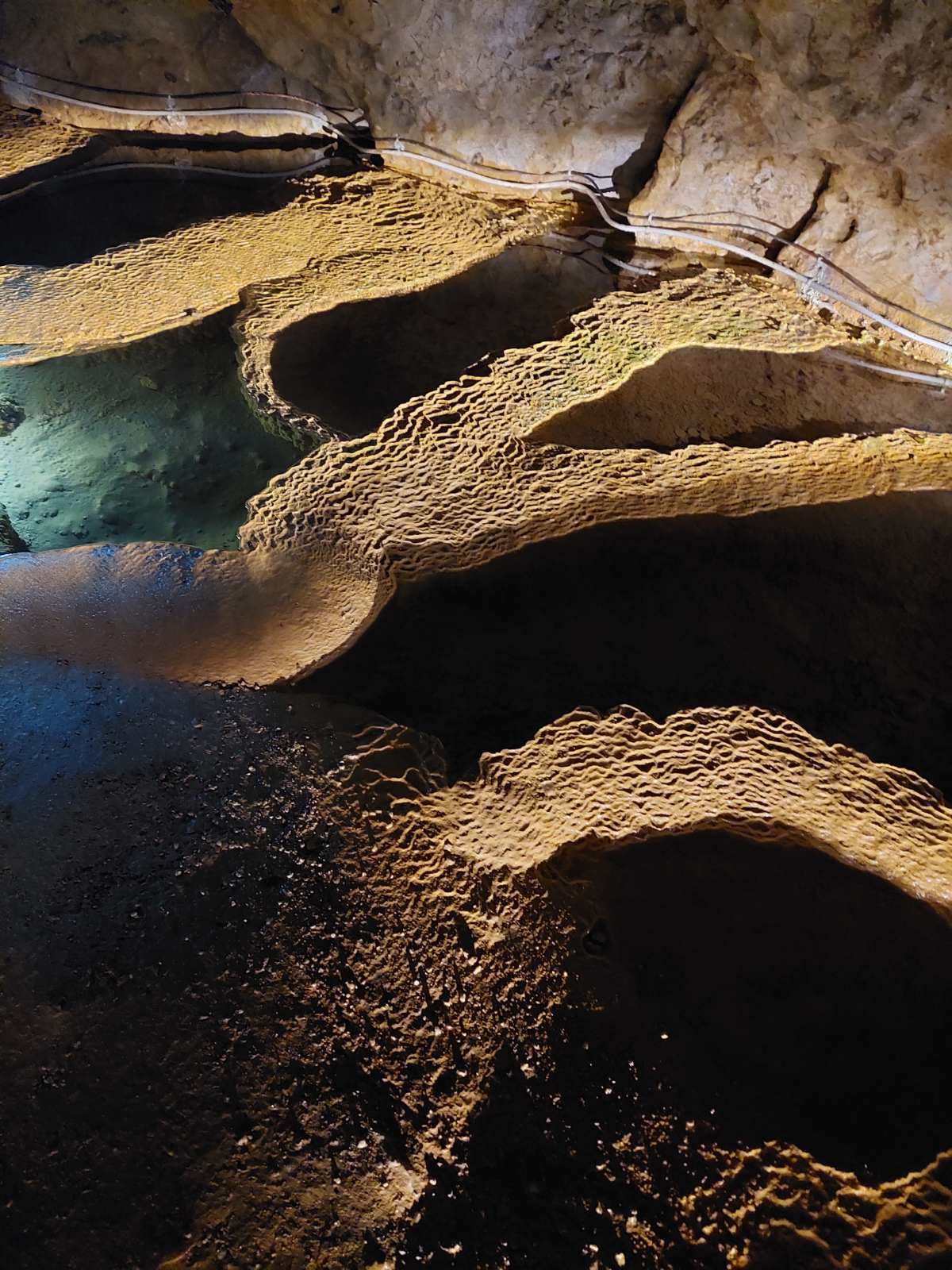 ОТ ИЗОБРАЖЕНИЕТО ДО ТЕКСТА
КУЛТУРНОТО ИЗМЕРЕНИЕ НА КАРСТОВИТЕ ПЕЩЕРИ В БЪЛГАРИЯ И СЛОВЕНИЯ
Мая Ковач		  		ментор: др. Людмил Димитров
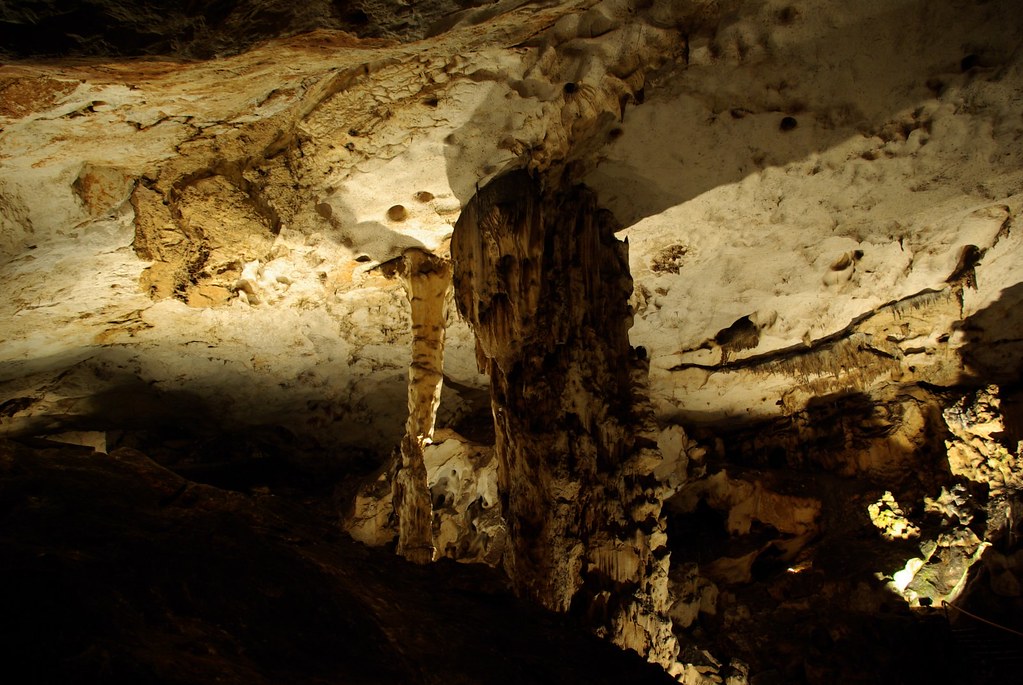 ПЕЩЕРА МАГУРА(БЕЛОГРАДЧИК)
ЮНЕСКО (1984)
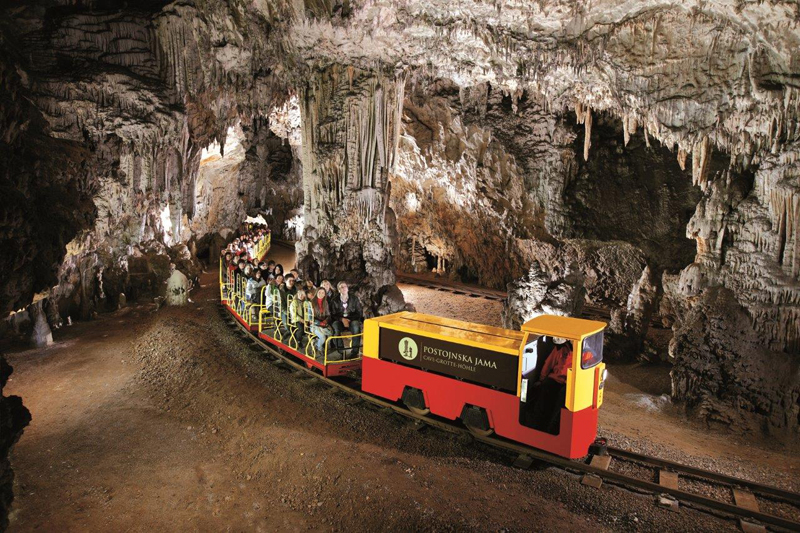 Постойнска пещера
24 km
Proteus anguinis
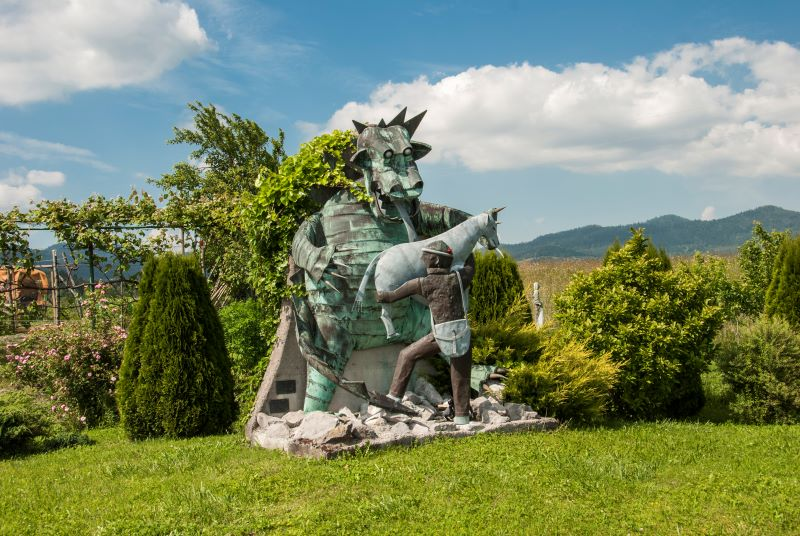 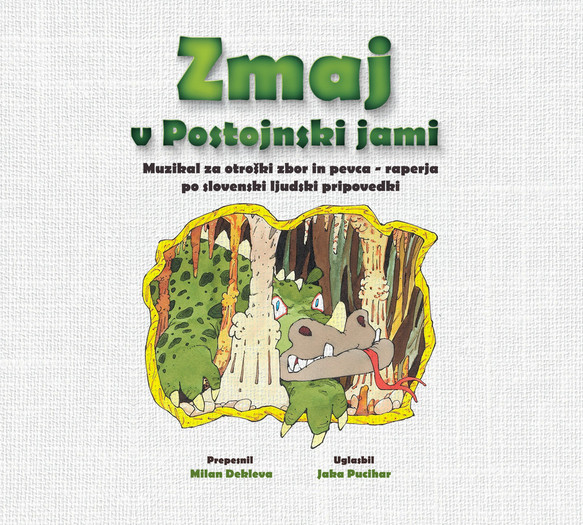 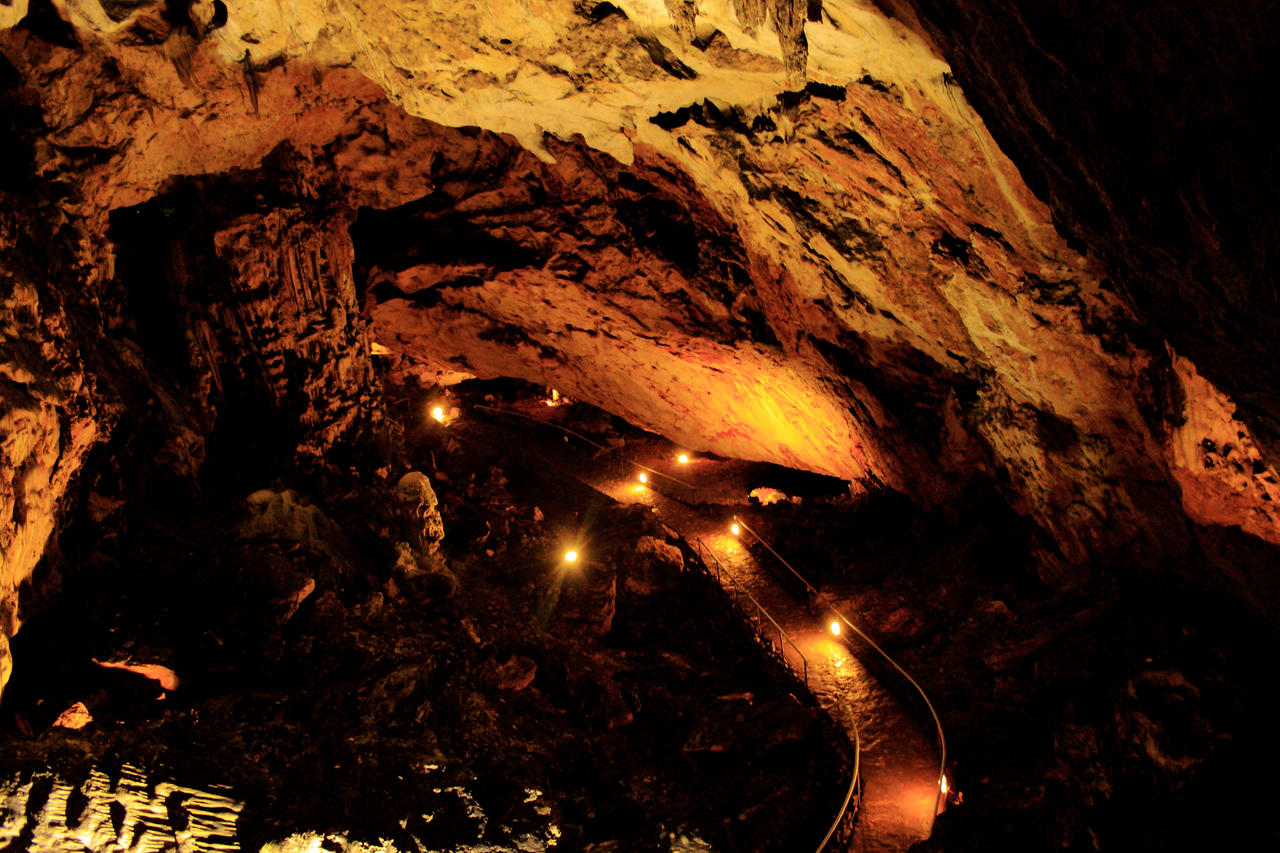 Благодаря Ви и поздравления за смелостта в разкриването на подземни тайни!